DO NOW
What were Black Codes?
What is the capital of the United States?
What was the term used by Southerners to describe Northerners who moved South during Reconstruction?
Reasons for growth of industry
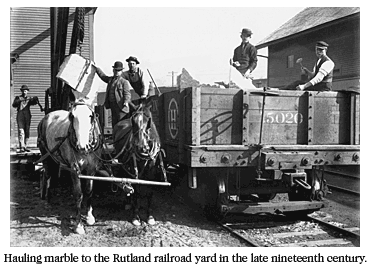 1.  Access to raw materials and energy
(natural resources)
Reasons for growth of industry
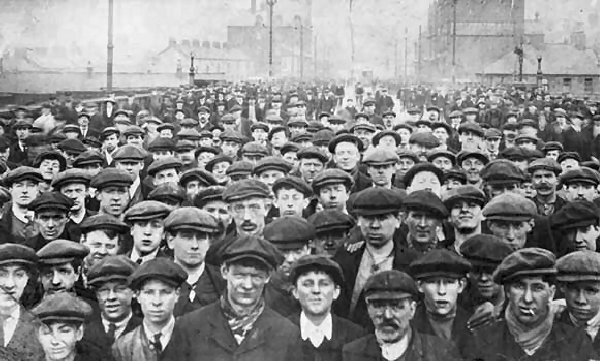 2. Availability of work force due to immigration (labor resources)
Reasons for growth of industry
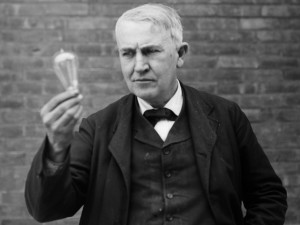 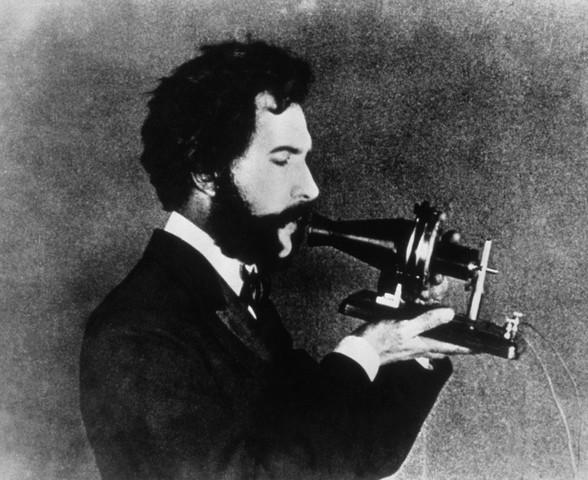 3. Inventions and ideas (mind resources)
Reasons for growth of industry
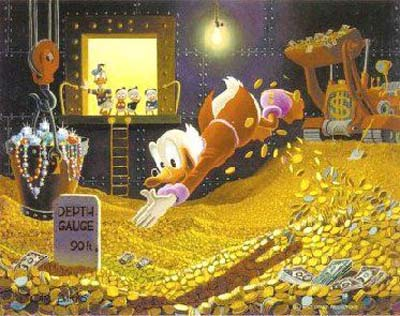 4. Financial resources
Reasons for growth of industry
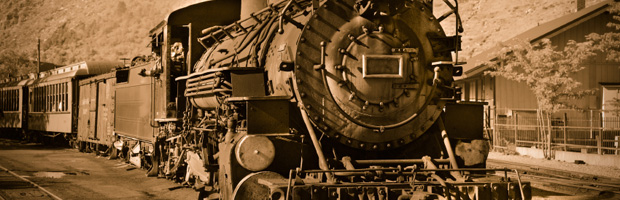 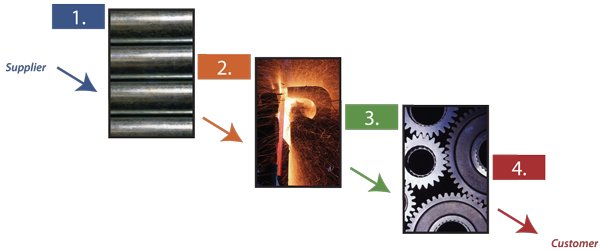 5. Transportation Resources
Transportation resources
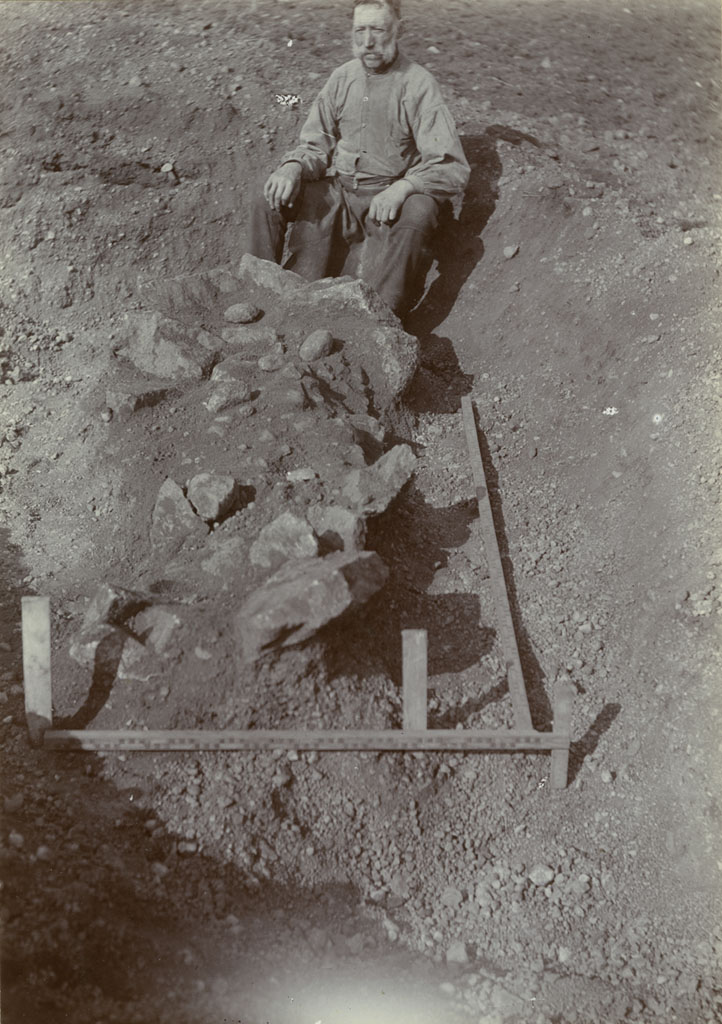 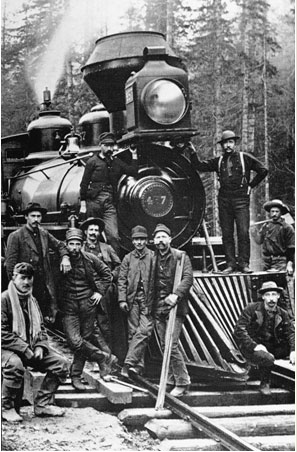 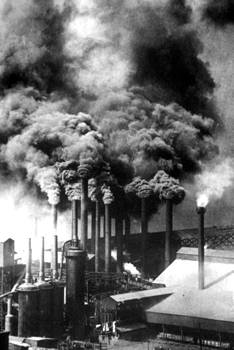 Moving natural resources (e.g., copper, lead) to eastern factories.
Transportation resources
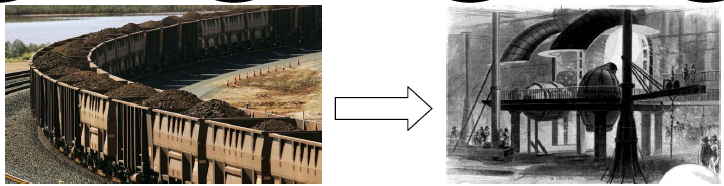 Moving iron ore deposits to sites of steel mills (e.g., Pittsburgh).
Transporting finished products to national markets
Transportation resources
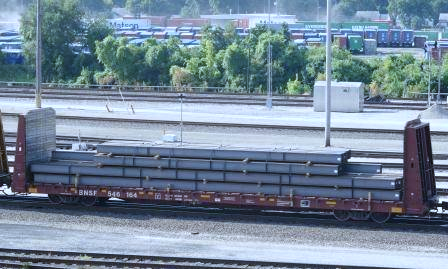 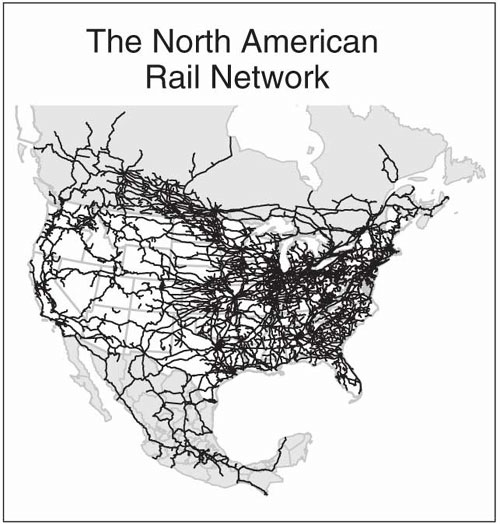